Тема 1. Теорії управління національною безпекою
План
1.	Еволюція теорії управління національною безпекою
2.	Сучасні концепції управління національною безпекою
3.	Національна безпека та глобальний інформаційний простір
Система управління національною безпекою – це складна система збору, аналізу й обробки інформації, метою якої є отримання максимального кінцевого результату при певних обмеженнях (політичний імідж, економічна і військова могутність тощо).
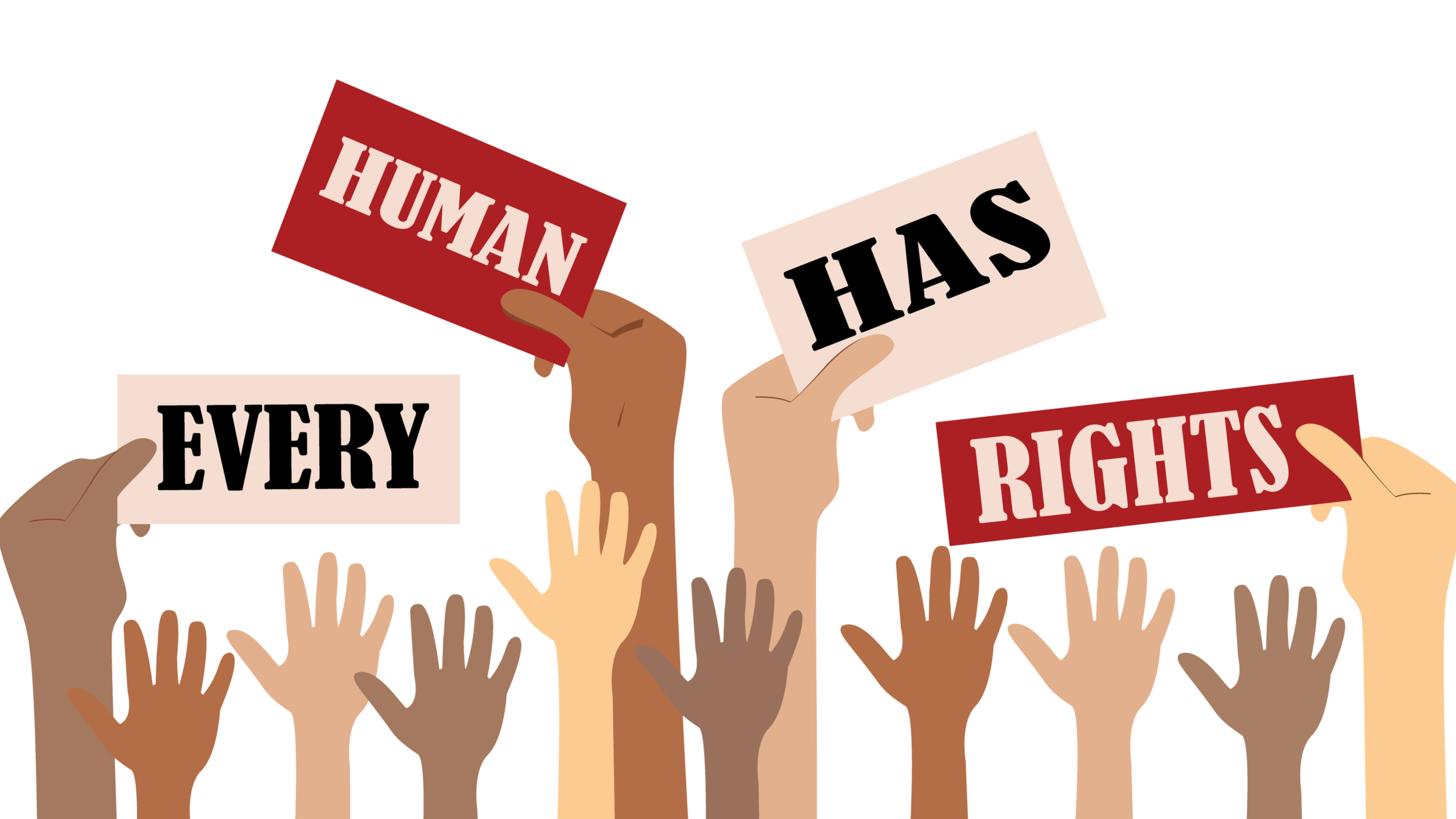 Системі управління національною безпекою притаманні такі ознаки:
складається з безлічі (щонайменше з двох) ієрархічно розташованих елементів;
виступає органічною сукупністю взаємопов'язаних елементів, які в своїй нерозривній єдності утворюють нову якість;
наявність взаємодії між елементами системи, яка забезпечується через механізм прямих і зворотних зв'язків.
Ступінь організованості та ефективності життєздатності системи управління національною безпекою оцінюється її відповідністю таким вимогам:
1) кореляція елементів системи. У системі управління національною безпекою кореляція виявляється в організації взаємодії державних органів управління між собою та в організації їх взаємодії з недержавними суб'єктами забезпечення національної безпеки;
2) динамічність системи, тобто здатність під впливом зовнішніх і внутрішніх чинників залишатися певний час у певному незмінному якісному стані і зберігати суттєво важливі характеристики свого існування. Для подолання негативних наслідків впливу зовнішніх і внутрішніх факторів орган управління національною безпекою будь-якого рівня повинен пристосовуватися до мінливих умов і, у разі необхідності, перепроектувати організаційну структуру;
3) наявність у системі управляючого (керуючого) параметра, тобто такого параметра (елемента), за допомогою якого можна управляти діяльністю всієї системи національної безпеки та її окремими складовими. Таким параметром (елементом) в системі управління виступає суб'єкт управління національною безпекою конкретного рівня (Президент України, Кабінет міністрів України, Верховна Рада, місцеві державні адміністрації та органи місцевого самоврядування тощо). Він, в межах своїх повноважень (визначених законодавством України), відповідає за діяльність підпорядкованого йому підрозділу, отримує сигнали (накази) керівництва організації, організовує їх виконання, несе відповідальність за виконання всіх управлінських рішень, організовує зворотній зв'язок та оптимізацію системи відповідно до поставлених завдань;
Ступінь організованості та ефективності життєздатності системи управління національною безпекою оцінюється її відповідністю таким вимогам:
4) наявність у системі контролюючого параметра, тобто такого параметра (елемента), який постійно здійснює моніторинг та контроль за станом суб'єкта управління національною безпекою, не вживаючи при цьому заходів управлінського впливу на нього. Таким механізмом є демократичний цивільний контроль, внутрішньовідомчий, міжвідомчий, галузевий та міжгалузевий контроль, контроль з боку громадських організацій за забезпеченням належного стану національної безпеки. Всі управлінські рішення в системі управління національною безпекою повинні проходити через контролюючий параметр (елемент);
5) наявність у системі каналів прямого і зворотного зв'язку. Наявність прямих і зворотних зв'язків у системі забезпечується чіткою регламентацією діяльності апарату управління з отримання, аналізу, передачі та розповсюдження інформації при підготовці управлінських рішень.
Таким чином, характерними особливостями системи управління національною безпекою є такі:
процес забезпечення національної безпеки має просторові та часові обмеження;
складові елементи, які отримують вхідну інформацію, постійно взаємодіють з навколишнім середовищем, здійснюють прямий і зворотній зв'язок, чинять вплив один на одного та на всю систему;
наявність сталих зв’язків між елементами системи та зовнішнім середовищем;
наявність суб'єктів управління національною безпекою;
існування комплексу методів управління національною безпекою;
наявність засобів управління.
Еволюція теорії управління національною безпекою
Сучасні концепції управління національною безпекою
Сучасні концепції управління національною безпекою
Поняття та значення національного інформаційного простору
Проблеми національного інформаційного простору України
Інформаційно-психологічна війна, що ведеться з боку Росії
Олігархізація медіаландшафту та вплив приватних інтересів
Недостатній розвиток інформаційної інфраструктури, особливо в прикордонних регіонах
Низький рівень інформаційної культури населення
Вразливість від зовнішніх інформаційних впливів
Відсутність чіткого юридичного статусу інтернет-ЗМІ та регулювання онлайн-простору
Перспективи розвитку та захисту інформаційного простору
Дякую за увагу!